I do, We do, Error Analysis
Mr. C Does:
Find length of missing side
C
5
4
A
Steps: 

Pythagorean Theorem
Substitute Numbers
Exponents
Solve for the variable
Square Root both sides
B
A2 + B2 = C2
42 + B2 = 52
16 + B2 = 25
-16	    	  -16	
B2 = 9
B = 3
[Speaker Notes: Label the sides first!]
Students Do:
Find length of missing side
c = 13
a = ?
Steps: 

Pythagorean Theorem
Substitute Numbers
Exponents
Solve for the variable
Square Root both sides
b = 12
A2 + B2 = C2
A2 + 122 = 132
A2 + 144 = 169
	-144	    -144	
A2 = 25
A = 5
Error Analysis:
Find the mistake and explain it using vocabulary words if possible: Leg, hypotenuse, right angle.
c = ?
A2 + B2 = C2
62 + B2 = 82
36 + B2 = 64
-36         -36
        B2 = 25
          B= 5
a = 6
b = 8
Exit Slip with rubric
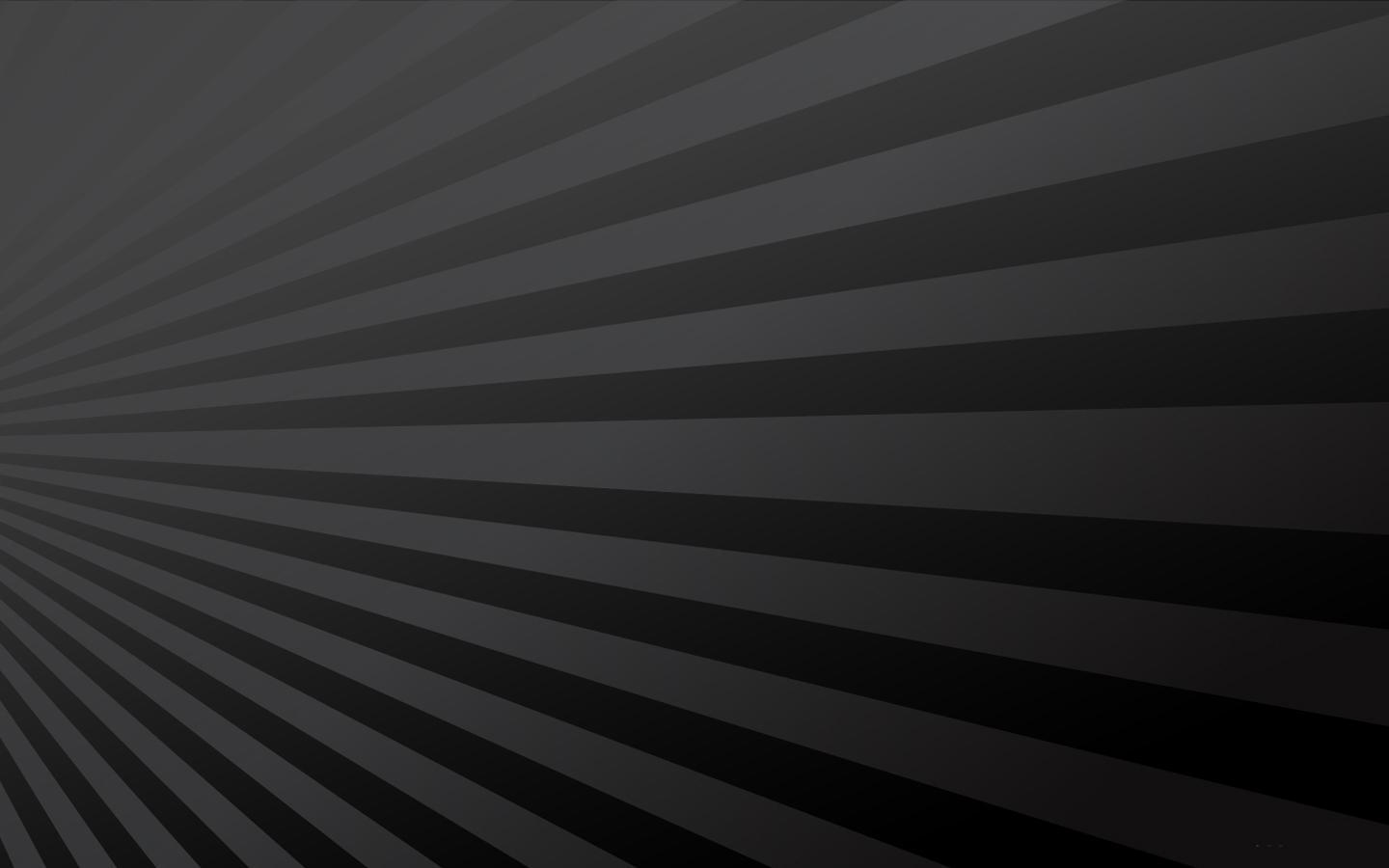 START
Exit Slip!
Time’s Up
2:30
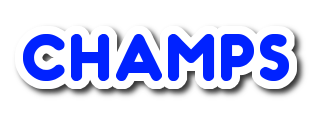 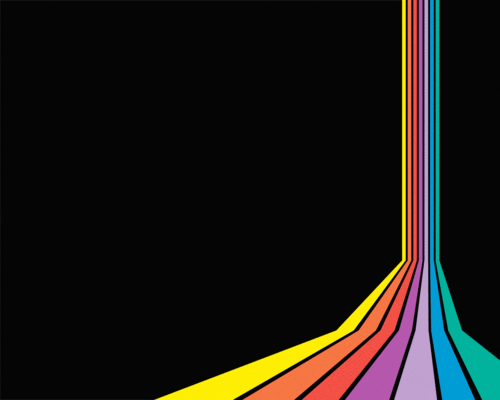 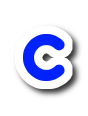 – You have to work Alone.
 – 1. Ask Teacher

 – Work on
 – Raise your hand to move out of your seat.
 – Work quietly, fast, and stay on task.
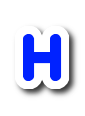 Don’t waste your time!
Exit Slip
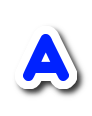 5:00
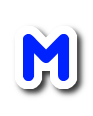 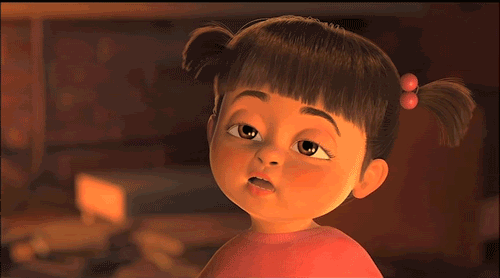 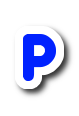 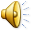 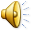 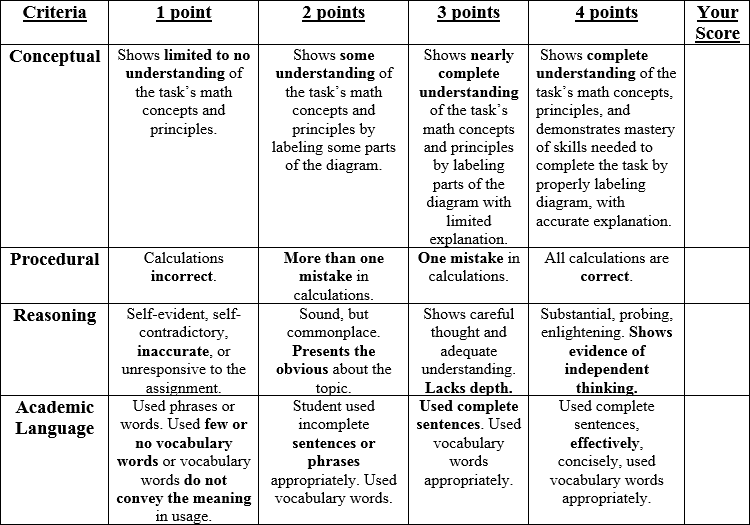 Student work Sample
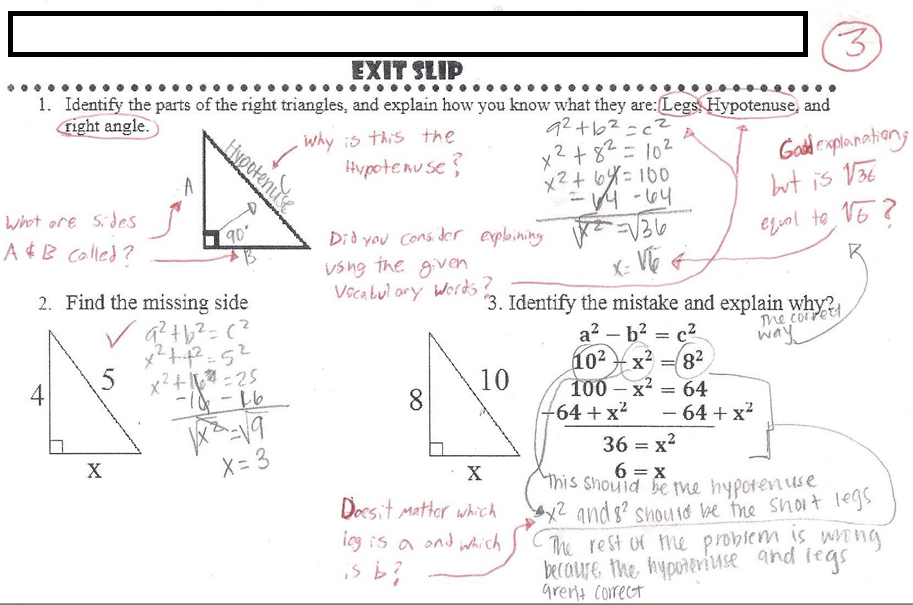 Student work Sample
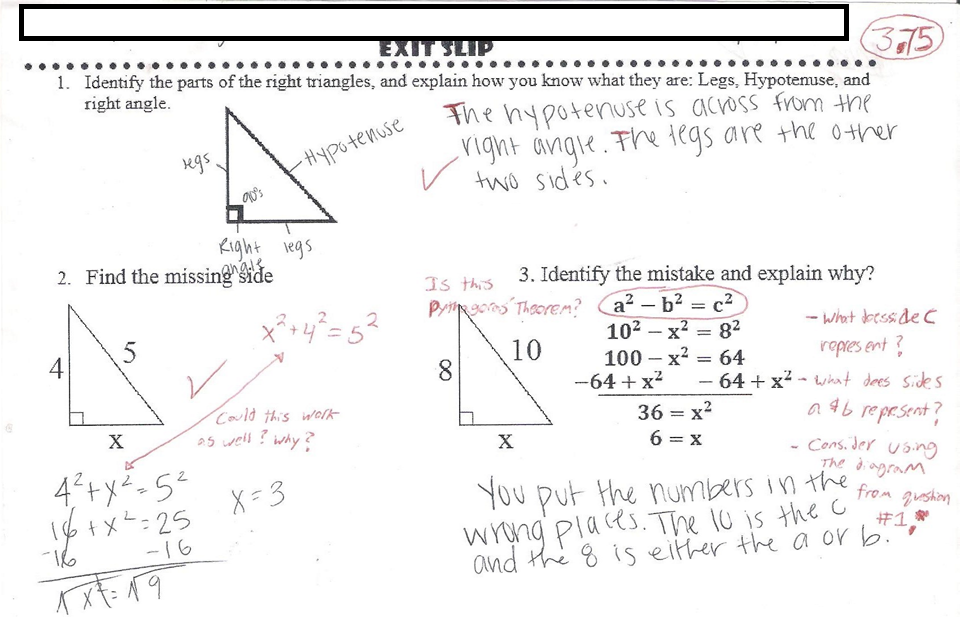 Analyze and apply!
Analyze book Example
Answer questions in Notebook:
What techniques did the book used to simplify the polynomial?
What type of factoring was used in this example?
How did factoring help simplify this rational expression?
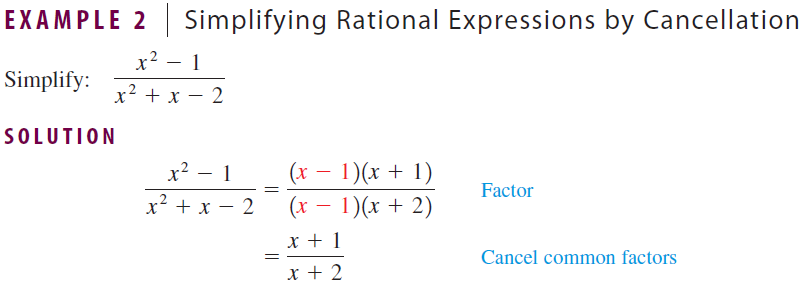 Analyze book Example
Pair up and pick a partner A and B.
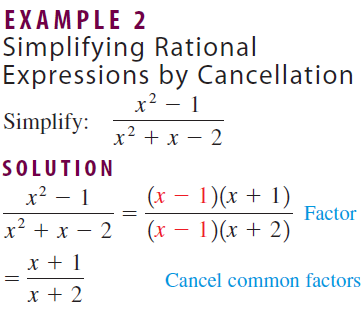 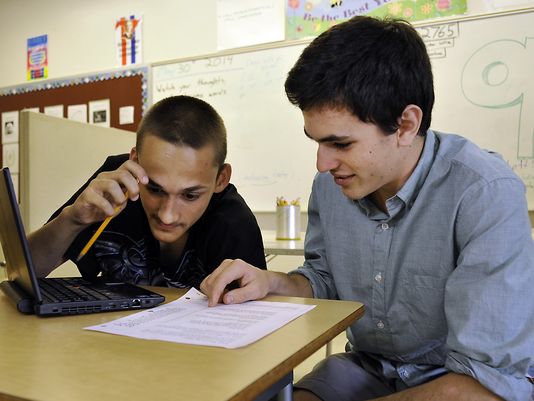 Partner A share #1.
Partner B respond and share #2.
Partner A respond and share #3.
Apply book Example
(With your partner)
Apply what you learned from example 2:
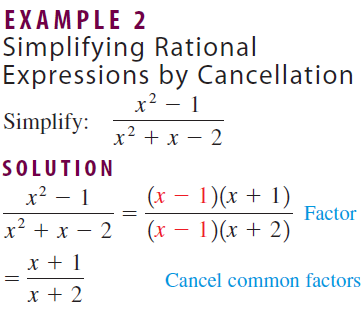 Simplify.
x2 + 5x + 6
      x + 2
1.


2.
x+3
2x2 + 8x + 8
  x2 + 5x + 6
2(x + 2)
  (x+3)
We do!
So to SIMPLIFY rational expressions, factor to see what you can cancel
2.)   8x + 72  .
   10x2 + 100x + 90
 =      8(x + 9)
   10(x2 + 10x + 9)
 =     8(x + 9)          
  10(x + 9)(x + 1)
 =          4     .
	  	 5(x + 1)
1.) 	x + 4     .
	2x2 - 2x – 40
 =    (x + 4)       .
  2(x + 4)(x – 5)
=         1  
		2(x - 5)
Reduce!
When you 
cancel it 
becomes a 1
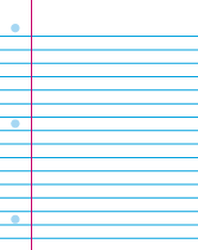 Students do!
SIMPLIFY the rational expressions
2.)   3x2 + 9x + 6  .
      6x2 + 36x + 30
 = 3(x2 + 3x + 2)
     6(x2 + 6x + 5)
 = 3(x + 1)(x + 2) 
     6(x + 5)(x + 1)
 =       (x + 2)  .
	  	 2(x + 5)
1.) 	x – 2     .
	x2 + x – 6
 =    (x – 2)       .
   (x + 3) (x – 2)
=         1  
		   x+3
Reduce!
Remember 
when you cancel 
it becomes a 
1
NOW you are ready!
Practice time
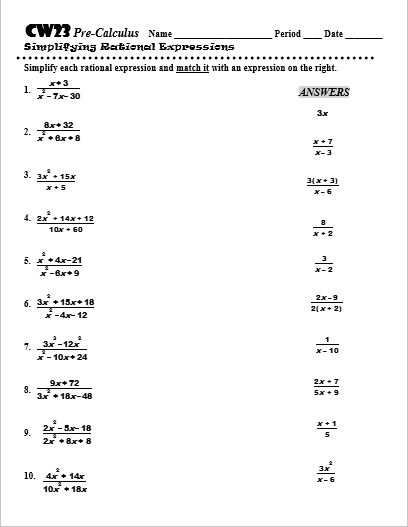 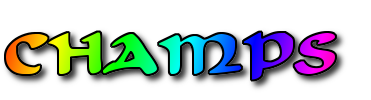 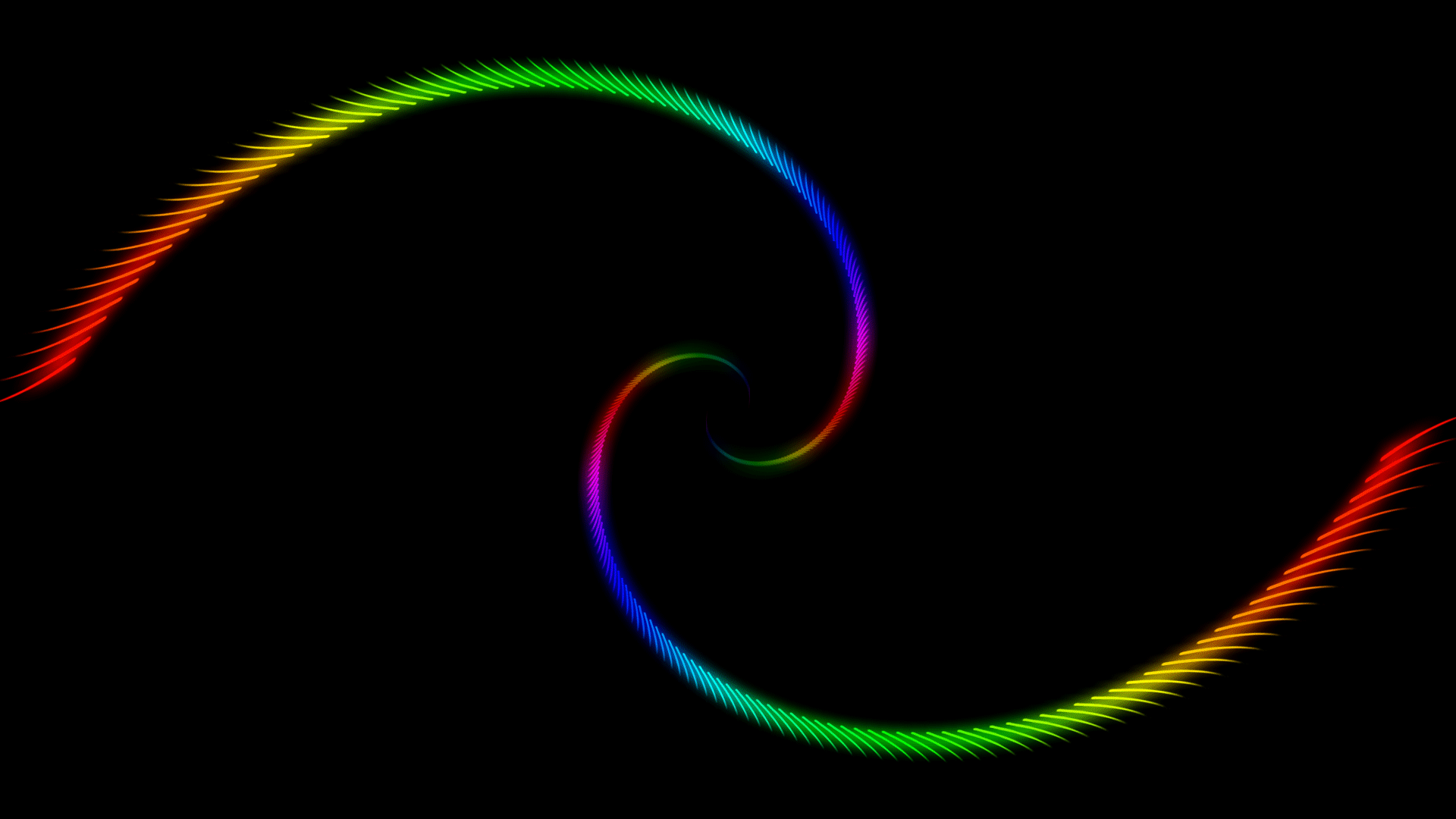 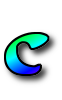 – You can work independently or with  the person next to you.
 – 1. Check Notes 2. Ask Neighbor 
      3. Ask Teacher
 – Work on
 – Raise your hand to move out of your seat.
 – Work quietly, fast, and stay on task.
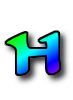 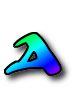 Cw23 #1-10
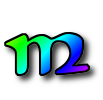 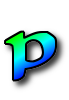 Answers
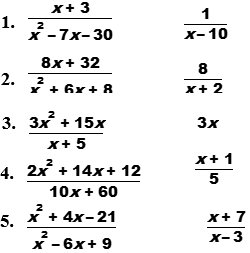 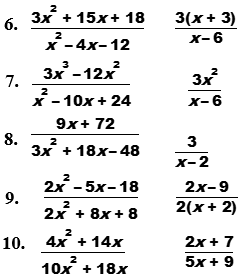